Figure 5. Plateau depolarizations induced by D1–NMDA activation require calcium, PKA, and voltage-gated ...
Cereb Cortex, Volume 15, Issue 1, January 2005, Pages 49–57, https://doi.org/10.1093/cercor/bhh107
The content of this slide may be subject to copyright: please see the slide notes for details.
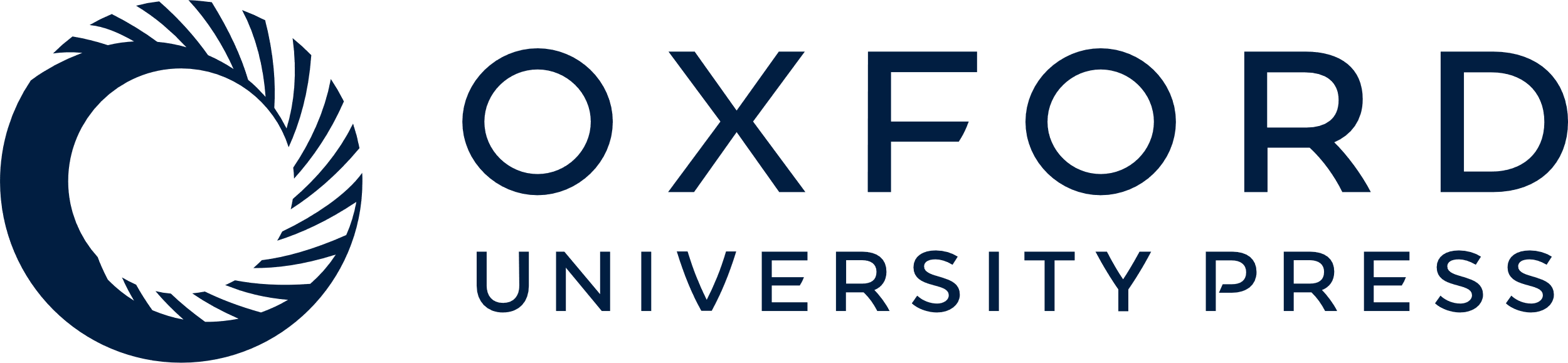 [Speaker Notes: Figure 5. Plateau depolarizations induced by D1–NMDA activation require calcium, PKA, and voltage-gated Na2+ channels. (a) Representative tracing from a neuron treated with the D1 agonist and NMDA and being recorded with an electrode containing the Ca2+ chelator BAPTA. Spontaneous depolarizations were less frequent and shorter in duration, yielding short bursts of action potentials (inset). (b) Tracing showing short depolarizations (inset) with bath application of SKF38393, NMDA and the L-type Ca2+ channel antagonist nifedipine, (c) Tracing obtained in the presence of the D1 agonist SKF38393, NMDA and a PKA inhibitor (KT 5720). The activity recorded is similar to that observed with NMDA alone. (d) Representative tracing recorded with electrodes containing the Na+ channel blocker QX-314 in the presence of the D1 agonist and NMDA. Plateau depolarizations were replaced by 25 mV spikes resembling Ca2+ action potentials (Stafstrom et al., 1985).


Unless provided in the caption above, the following copyright applies to the content of this slide: Cerebral Cortex V 15 N 1 © Oxford University Press 2005; all rights reserved]